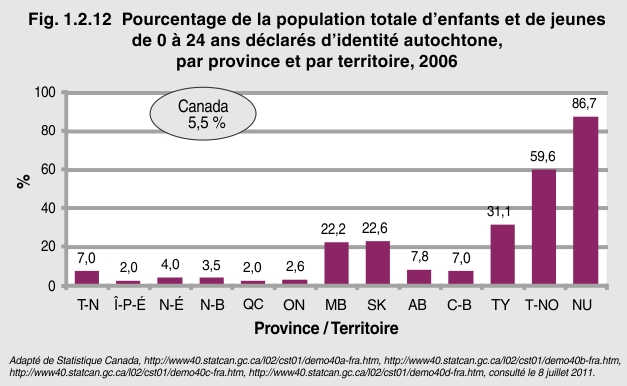 [Speaker Notes: Selon le Recensement de 2006, 5,5 % des enfants et des jeunes Canadiens  de 0 à 24 ans sont Autochtones. Leur proportion varie beaucoup d’une province et d’un territoire à l’autre. Le nombre d’enfants et de jeunes Autochtones est peut-être plus élevé en Ontario – mais leur proportion est beaucoup plus élevée dans l’ouest de l’Ontario et dans les territoires. Dans les Territoires du Nord-Ouest et au Nunavut, plus de la moitié de tous les enfants et les jeunes ont été déclarés Autochtones, tandis qu’ils étaient près d’un tiers au Yukon. Plus de 20 % de tous les enfants et les jeunes du Manitoba et de la Saskatchewan ont été déclarés Autochtones, contre 2 % seulement au Québec et en Ontario.

Signification
Les ressources et les services adaptés à la culture doivent être disponibles partout où il y a des enfants et des jeunes autochtones.]